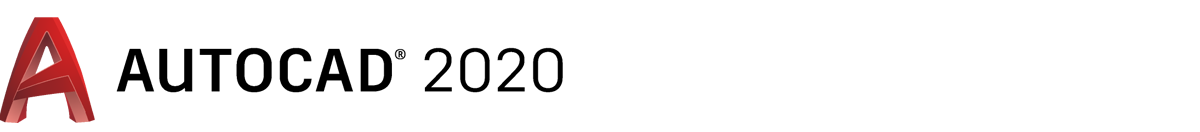 Görüntü Kontrol Komutları
1. Zoom (Yakınlaştır-Uzaklaştır)
Zoom All
Zoom Centr
Zoom Dynamic
Zoom Extents
Zoom Previous
Zoom Scale
Zoom Window
Zoom Realtime
Zoom Object
Zoom In
Zoom Out
Zoom Original
1.5.2. Pan (Görüntüyü Taşıma)
 Pan Realtime (Gerçek Zamanlı Taşıma)
 Pan Point (Noktalar Arası Taşıma)
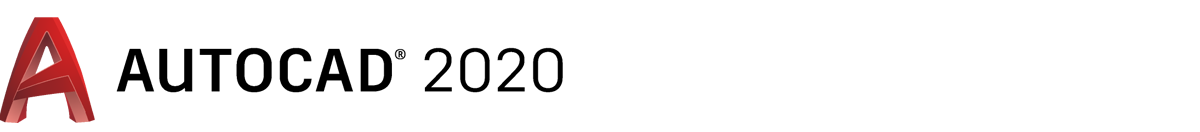 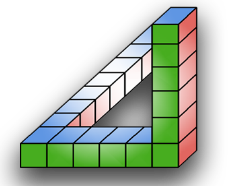 Ahmet SAN
 Karamürsel 2024
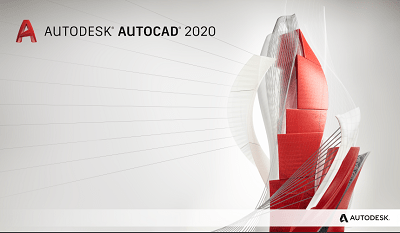 AutoCad Programında çizim sırasında bazen ekranın bir kısmını daha ayrıntılı görebilmek için ekranı büyütmek yada çizimin tamamını görmek için görüntüyü küçültmek gerekir bu işlem zoom komutu ile yapılır. Aynı biçimde ekrana sığmayan görüntünün kaydırılması gerekebilir bu işlem de pan komutu ile yapılmaktadır
Ahmet SAN
 Karamürsel 2024
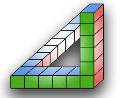 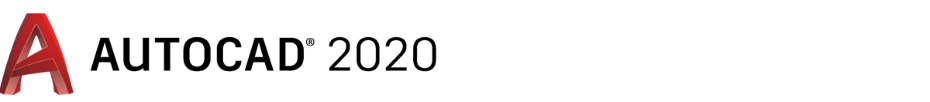 Görüntü Kontrol Komutları
1- Zoom Komutu :Ekranda bulunan çizim öğelerini daha küçük yada daha büyük görebilmek için kullanılan komuttur. Birkaç şekilde komuta ulaşabiliriz.
 1-Mousenin orta tekerleğini aşağı yukarı çevirerek: Bu hareket ekrandaki çizim öğelerini küçültür yada daha büyük gösterilmesini sağlar.
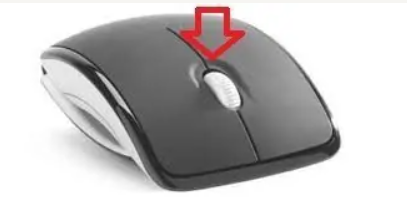 Mouse Orta Tekerleği
Ahmet SAN
 Karamürsel 2024
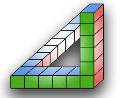 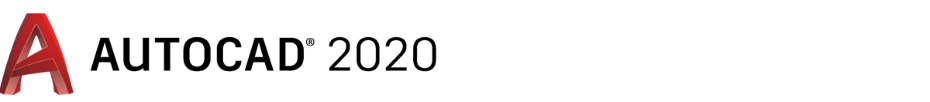 Görüntü Kontrol Komutları
2-Komut satırından: Komut satırına zoom yazarak alt parametrelerine ulaşılabilir
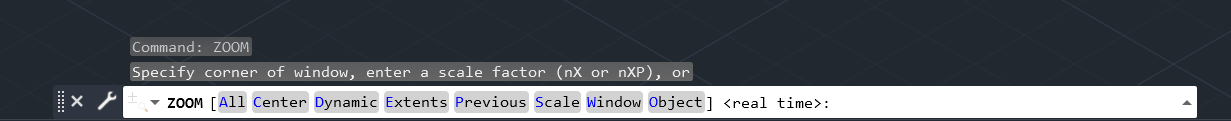 Komut satırı ve alt parametreleri
Ahmet SAN
 Karamürsel 2024
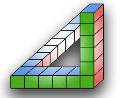 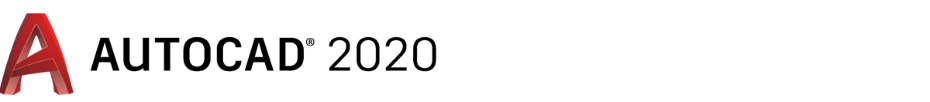 Görüntü Kontrol Komutları
3-Standart araç çubuğundan: Araç çubukları nolmalde yeni AutoCad versionlarında bulunmamaktadır. Araç çubuklarını ilk defa ekrana yerleştirmek için aşağıdaki sıra takip edilir:
      a)Quick Access Toolbar araç çubuğu üzerinde en sağdaki  düğme üzerine tıklanır. Aşağı yönde listelenen komutlardan Show Menu Bar üzerine tıklanarak Menü Çubuğu ekranın üst tarafına yerleştirilir.
      b) Menü Çubuğu üzerindeki Tools üzerine tıklanır. Daha sonra sırayla 
           Toolbars / AutoCAD / Standart  tıklanarak araç çubukları ekrana yerleşir
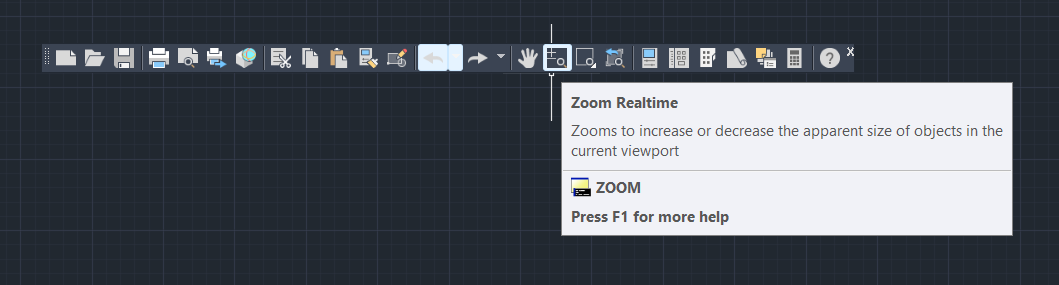 Zoom Komutu
Ahmet SAN
 Karamürsel 2024
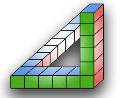 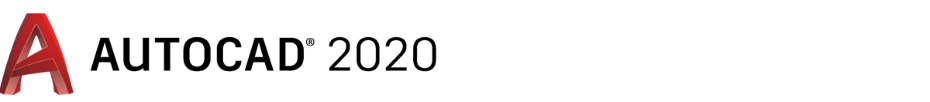 Görüntü Kontrol Komutları
4-View (Görünüm) menüsünden: Ekrana getirilmiş olan menü çubuğundaki View menüsünün altındaki zoom komutları ve alt parametrelerine ulaşılabilir
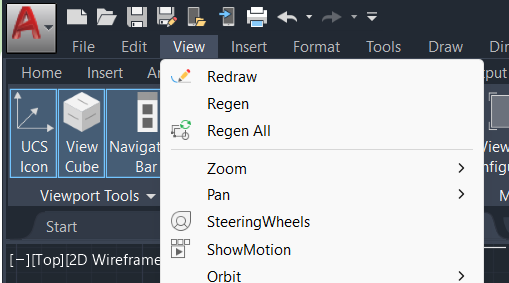 View menüsü Zoom ve Pan Komutu
Ahmet SAN
 Karamürsel 2024
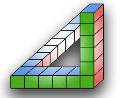 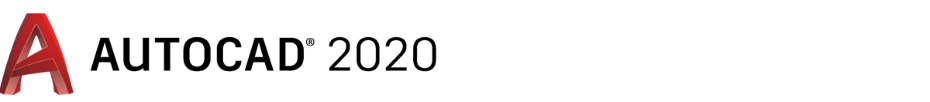 Görüntü Kontrol Komutları
4-Navigasyonbar (Gezinti çubuğu): Sağ tarafta bulunan Navigasyon çubuğu üzerindeki zoom tıklanarak komutlara ulaşım sağlanabilir
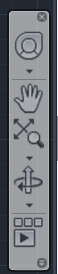 Zoom ve pan komutları
Ahmet SAN
 Karamürsel 2024
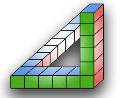 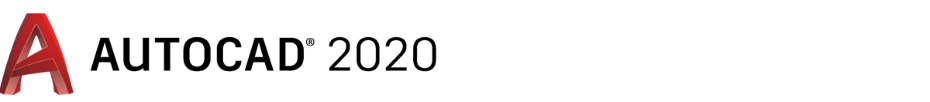 Görüntü Kontrol Komutları
6- Kısayol tuşu olan Z kullanılarak : Zoom komutunun kısayolu:Z Entere basılarak komuta ulaşılabilir
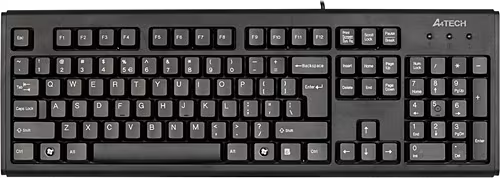 Zoom ve pan komutları kısa yolları
Ahmet SAN
 Karamürsel 2024
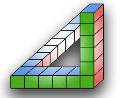 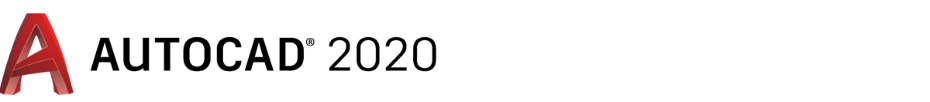 Görüntü Kontrol Komutları
Zoom Komutunun Alt Parametreleri :
1. Zoom All
Çizimin tamamını çizim sınırlarını dikkate alarak ekrana sığdırmak için kullanılır. Eğer daha önceden belirlenmiş çizim sınırlarının dışında da çizim nesneleri varsa onları da ekrana sığdırır. Çizim sınırları limits komutu ile belirlenmiş pafta sınırlarıdır.
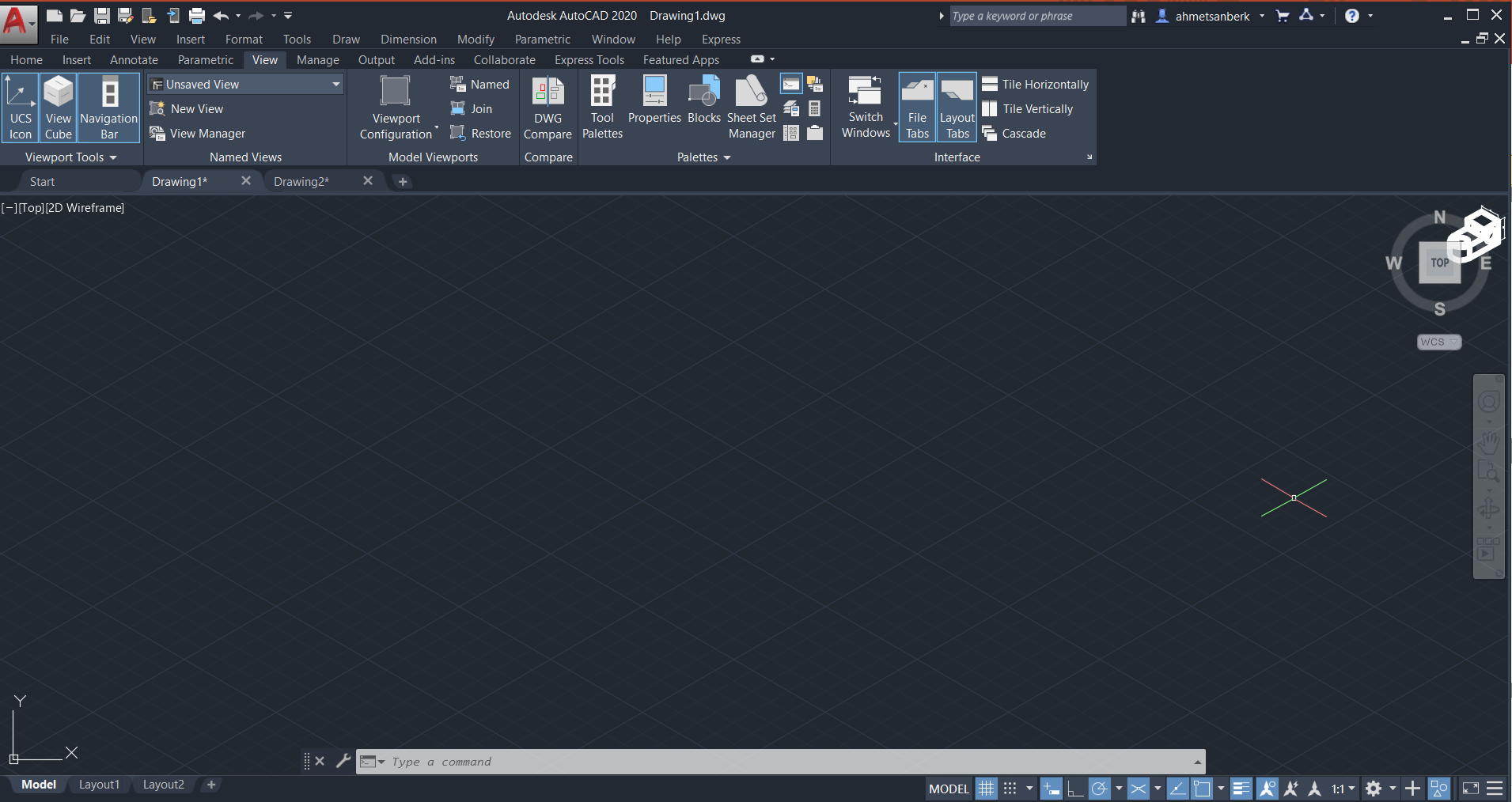 Ahmet SAN
 Karamürsel 2024
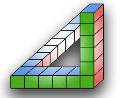 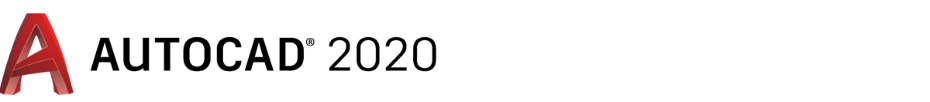 Görüntü Kontrol Komutları
Zoom Komutunun Alt Parametreleri :
2. Zoom Center
Çizim alanı üzerinde seçilen bir noktayı merkez kabul ederek bu noktaya göre büyültme veya küçültme işlemleri yapmak için kullanılır. Merkez nokta seçiminden sonra çizim alanında iki nokta işaretleyerek ya da komut satırına rakam yazarak büyütme yarıçapı girilmesini ister.
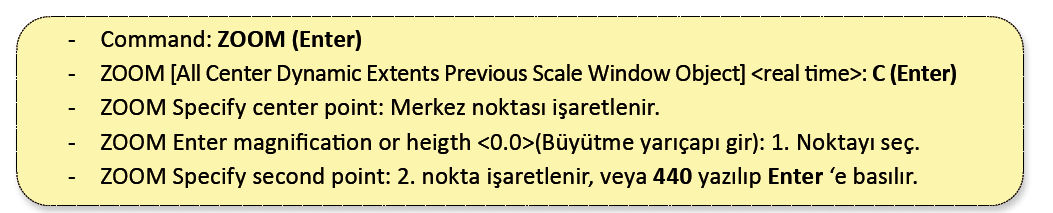 Ahmet SAN
 Karamürsel 2024
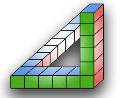 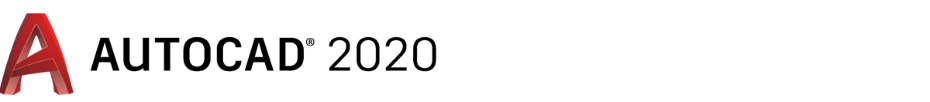 Görüntü Kontrol Komutları
Zoom Komutunun Alt Parametreleri :
3. Zoom Dynamic
Çizim alanı üzerinde hareketli bir pencere ile seçilen nesneleri ekrana sığdırmak için kullanılır. Zoom Window komutuna benzer. Komut seçildiğinde bütün çizim ekrana sığdırılır ve ortasında X işareti ve büyüteç bulunan bir pencere açılır. Mouse sol tuşu basılı tutulup sürüklenerek bu pencerenin boyutları değiştirilebilir. Bu kutu büyültme alanının sınırlarını belirler. Kutu hareket ettirilerek çizim üzerinde istenilen detay seçilir ve Enter tuşuna basılır.
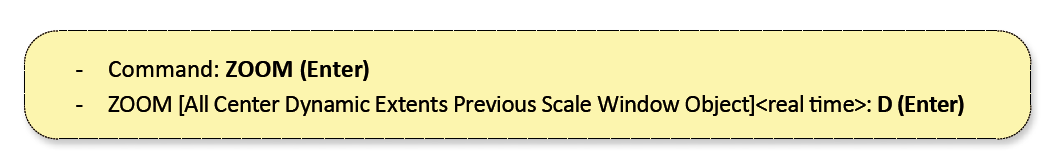 Ahmet SAN
 Karamürsel 2024
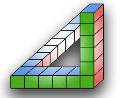 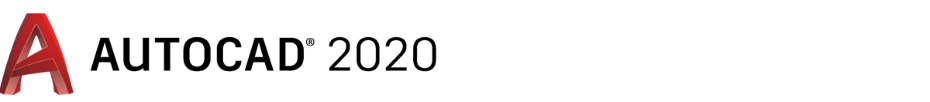 Görüntü Kontrol Komutları
Zoom Komutunun Alt Parametreleri :
4-Zoom Extend
Büyültme işlemini tüm nesneleri ekrana sığdıracak şekilde genişletir. Çizim alanındaki tüm nesneleri ekrana sığdırıp görünür hale getirir. Mouseun tekerleğine arka arkaya iki defa basmakta aynı işlemi yapar.
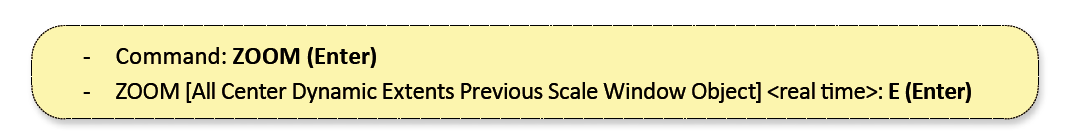 Ahmet SAN
 Karamürsel 2024
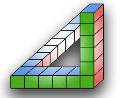 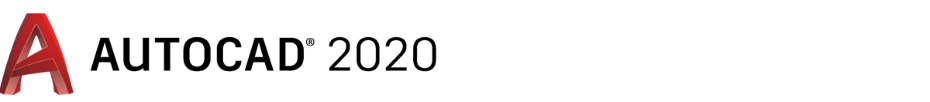 Görüntü Kontrol Komutları
Zoom Komutunun Alt Parametreleri :
5. Zoom Previus
Görüntü kontrol komutlarının kullanılması ile değişen ekran görüntüsüne, kullanım sırasına göre geri dönmek için kullanılır. Komutun her seçiminde bir önceki görünüme geri döner. Çizim komutlarına etki etmez. Sadece ekran görünümünü değiştirir.
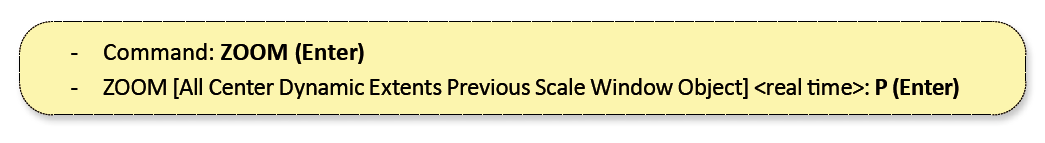 Ahmet SAN
 Karamürsel 2024
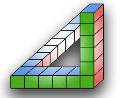 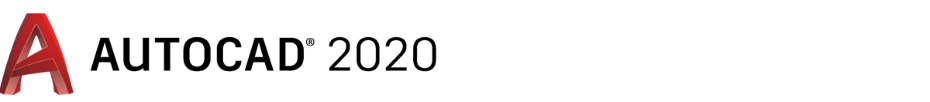 Görüntü Kontrol Komutları
Zoom Komutunun Alt Parametreleri :
6. Zoom Scale
Verilen ölçek değerine göre çizimleri ekrana yakınlaştırmak veya ekrandan uzaklaştırmak için kullanılır.
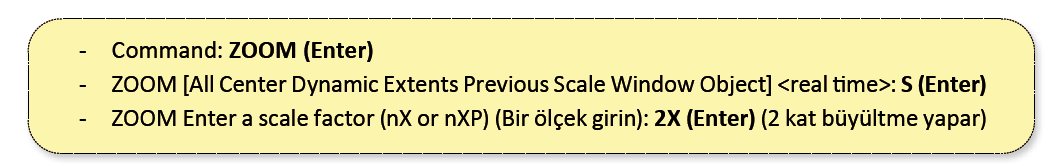 Ahmet SAN
 Karamürsel 2024
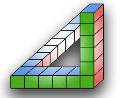 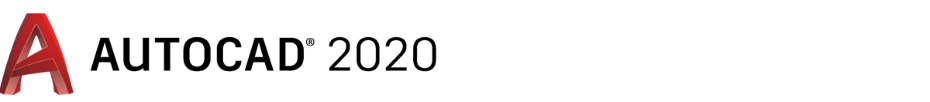 Görüntü Kontrol Komutları
Zoom Komutunun Alt Parametreleri :
7. Zoom Window
Çizim alanı üzerinde çapraz iki nokta işaretlenerek oluşturulan pencere içerisinde kalan çizimi büyüterek ekrana sığdırır
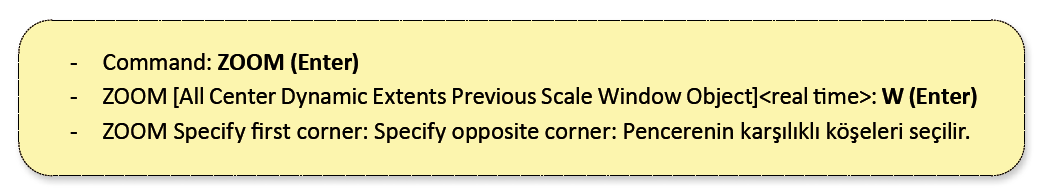 Ahmet SAN
 Karamürsel 2024
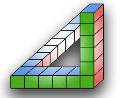 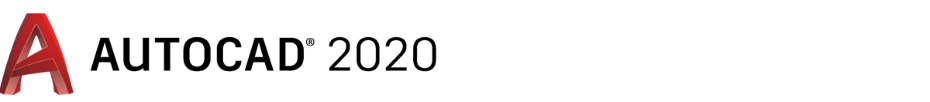 Görüntü Kontrol Komutları
Zoom Komutunun Alt Parametreleri :
8. Zoom Realtime
Çizime dinamik olarak yaklaşıp uzaklaşmayı sağlar. Zoom komutu seçildiğinde Zoom Realtime aktiftir. Komut seçildiğinde imlecin ucunda bir büyüteç belirir. Mouse sol tuşu basılı tutularak ekranın yukarısına doğru sürüklenirse büyültme işlemi yapar. İmlecin ucunda da artı (+) işareti belirir. Aşağı doğru sürüklenirse küçültme işlemi yapar. İmlecin ucunda da eksi (-) işareti belirir. Büyültme merkezi olarak o an imlecin bulunduğu noktayı esas alır.
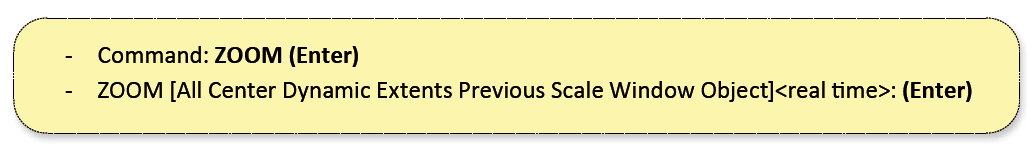 Ahmet SAN
 Karamürsel 2024
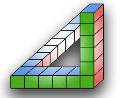 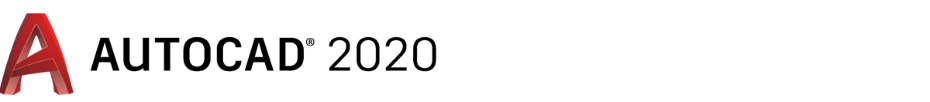 Görüntü Kontrol Komutları
Zoom Komutunun Alt Parametreleri :
9. Zoom Object
Çizim alanı üzerinde seçilen nesne veya nesneleri büyüterek ekrana sığdırır.
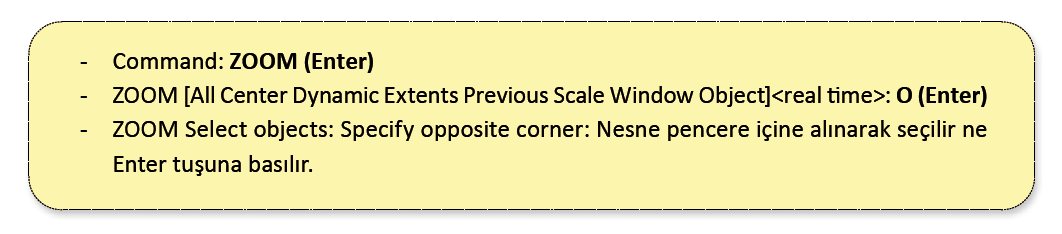 Ahmet SAN
 Karamürsel 2024
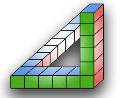 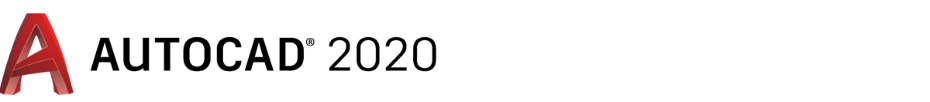 Görüntü Kontrol Komutları
Zoom Komutunun Alt Parametreleri :
10. Zoom in
İçe doğru büyültme işlemi yapmak için kullanılır. Komutun her seçiminde görüntü iki kat büyüyerek ekrana yakınlaşır. İşlem art arda tekrarlanabilir. Zoom In komut satırında çalışmaz. Zoom araççubuğundan veya Navigasyonbar’dan seçilerek kullanılır.
Ahmet SAN
 Karamürsel 2024
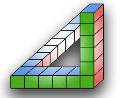 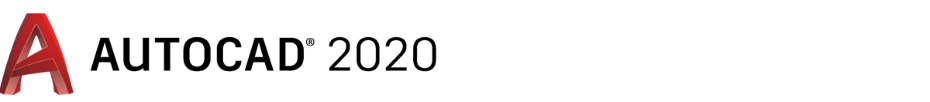 Görüntü Kontrol Komutları
Zoom Komutunun Alt Parametreleri :
11. Zoom Out
Dışa doğru büyültme işlemi yapmak için kullanılır. Komutun her seçiminde görüntü iki kat küçülerek ekrandan uzaklaşır. İşlem art arda tekrarlanabilir. Zoom Out komut satırında çalışmaz. Zoom araç çubuğundan veya Navigasyonbar’dan seçilerek kullanılır.
Ahmet SAN
 Karamürsel 2024
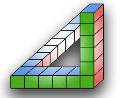 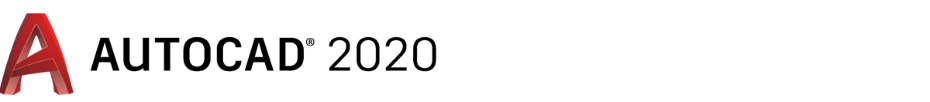 Görüntü Kontrol Komutları
Zoom Komutunun Alt Parametreleri :
12. Zoom Orginal
Çizim alanı üzerinde ve Zoom komutu aktif iken mouse sağ tuş menüsünden ulaşılan görüntü kontrol komutudur. Çizim sayfası açıldığı zaman kayıtlı olan sayfa görüntüsüne veya en son kaydedilen görüntüye döndürür.
Ahmet SAN
 Karamürsel 2024
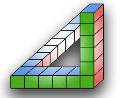 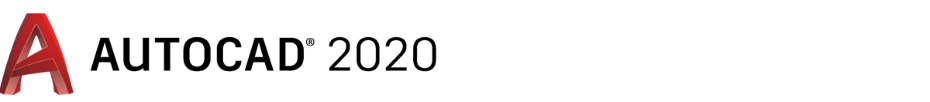 Görüntü Kontrol Komutları
2- Pan Komutu :Move (Taşıma) komutundan farklı bir komuttur. Move komutu ile çizim alanı üzerindeki nesnenin yeri ve koordinatları değiştirilir. Pan komutunda ise nesnenin koordinatları ve konumu değişmez. Sadece ekrandaki yerini değişir. Üzerine çizim yapılan A4 kağıdının masa üzerinde yerinin değiştirilmesi gibi düşünülebilir. Kâğıdın yeri değişir ama çizimin kâğıt üzerindeki yeri değişmez. Komuta birkaç şekilde ulaşabiliriz
 1-Mousenin orta tekerleğini basılı tutarak : Bu hareket ekrandaki çizim öğelerini kaydırır.
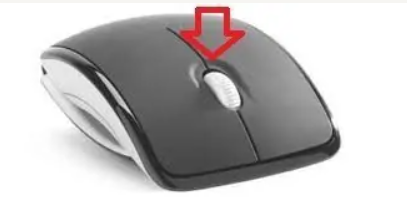 Mouse Orta Tekerleği
Ahmet SAN
 Karamürsel 2024
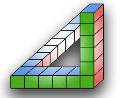 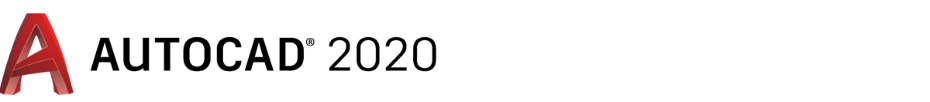 Görüntü Kontrol Komutları
2-Komut satırından: Komut satırına Pan yazarak alt parametrelerine ulaşılabilir
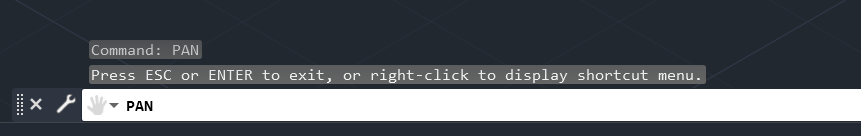 Komut satırı ve alt parametreleri
Ahmet SAN
 Karamürsel 2024
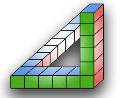 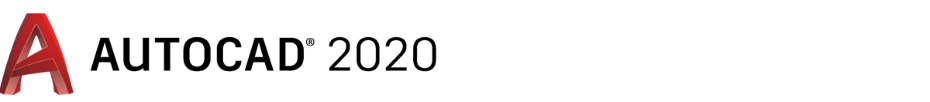 Görüntü Kontrol Komutları
3-Standart araç çubuğundan: Araç çubukları nolmalde yeni AutoCad versionlarında bulunmamaktadır. Araç çubuklarını ilk defa ekrana yerleştirmek için aşağıdaki sıra takip edilir:
      a)Quick Access Toolbar araç çubuğu üzerinde en sağdaki  düğme üzerine tıklanır. Aşağı yönde listelenen komutlardan Show Menu Bar üzerine tıklanarak Menü Çubuğu ekranın üst tarafına yerleştirilir.
      b) Menü Çubuğu üzerindeki Tools üzerine tıklanır. Daha sonra sırayla 
           Toolbars / AutoCAD / Standart  tıklanarak araç çubukları ekrana yerleşir
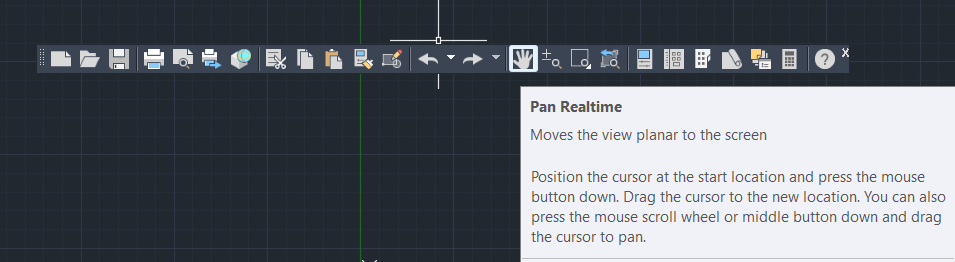 Pan komutu
Ahmet SAN
 Karamürsel 2024
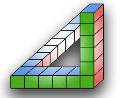 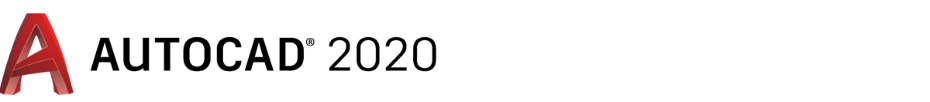 Görüntü Kontrol Komutları
4-View (Görünüm) menüsünden: Ekrana getirilmiş olan menü çubuğundaki View menüsünün altındaki pan komutları ve alt parametrelerine ulaşılabilir
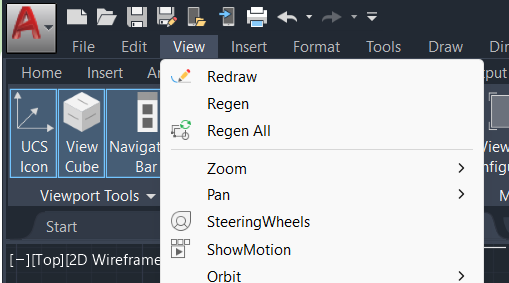 View menüsü ve Pan Komutu
Ahmet SAN
 Karamürsel 2024
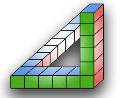 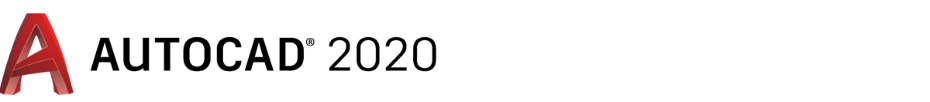 Görüntü Kontrol Komutları
4-Navigasyonbar (Gezinti çubuğu): Sağ tarafta bulunan Navigasyon çubuğu üzerindeki pan komutu tıklanarak komutlara ulaşım sağlanabilir
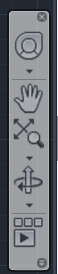 Pan komutları
Ahmet SAN
 Karamürsel 2024
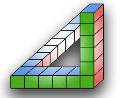 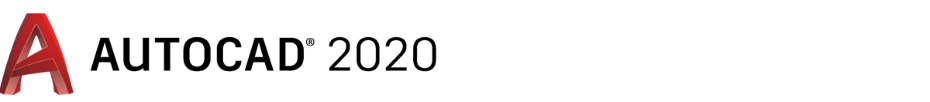 Görüntü Kontrol Komutları
6- Kısayol tuşu olan P kullanılarak : Pan komutunun kısa yolu P dir klavyeden p Entere basılarak komuta ulaşılabilir
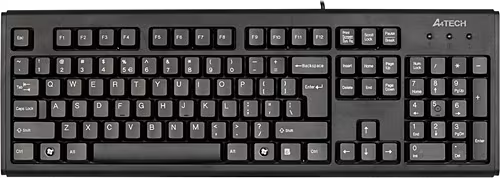 pan komutları kısa yolları
Ahmet SAN
 Karamürsel 2024
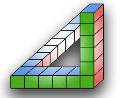 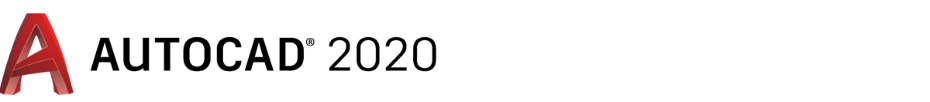 Görüntü Kontrol Komutları
Pan Komutunun Alt Parametreleri :
1.  Pan Realtime (Gerçek Zamanlı Taşıma)
Çizim alanı üzerindeki görüntüyü, mouseun sol tuşu veya çarkı basılı tutularak düzlemsel olarak istenilen yönde taşımak için kullanılır. Komuttan çıkmak için ESC tuşuna veya Enter tuşuna basılmalıdır.
Ahmet SAN
 Karamürsel 2024
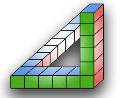 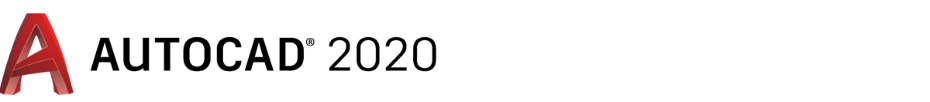 Görüntü Kontrol Komutları
Pan Komutunun Alt Parametreleri :
2. Pan Point (Noktalar Arası Taşıma)
	Seçilen iki nokta arasında taşıma işlemi yapmak için kullanılır.
Çizim alanı üzerinde seçilen birinci noktayı seçilen ikinci noktaya taşır..
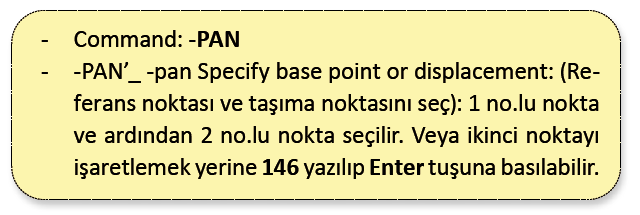 Ahmet SAN
 Karamürsel 2024
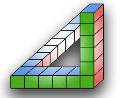 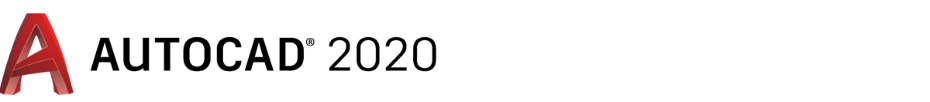 Perspektif Çizimi-1
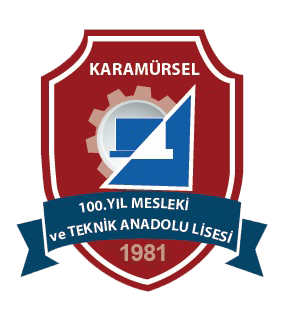 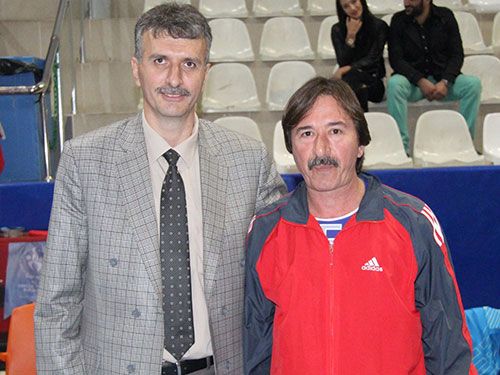 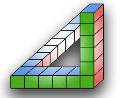 Ahmet SAN
 Karamürsel 2024